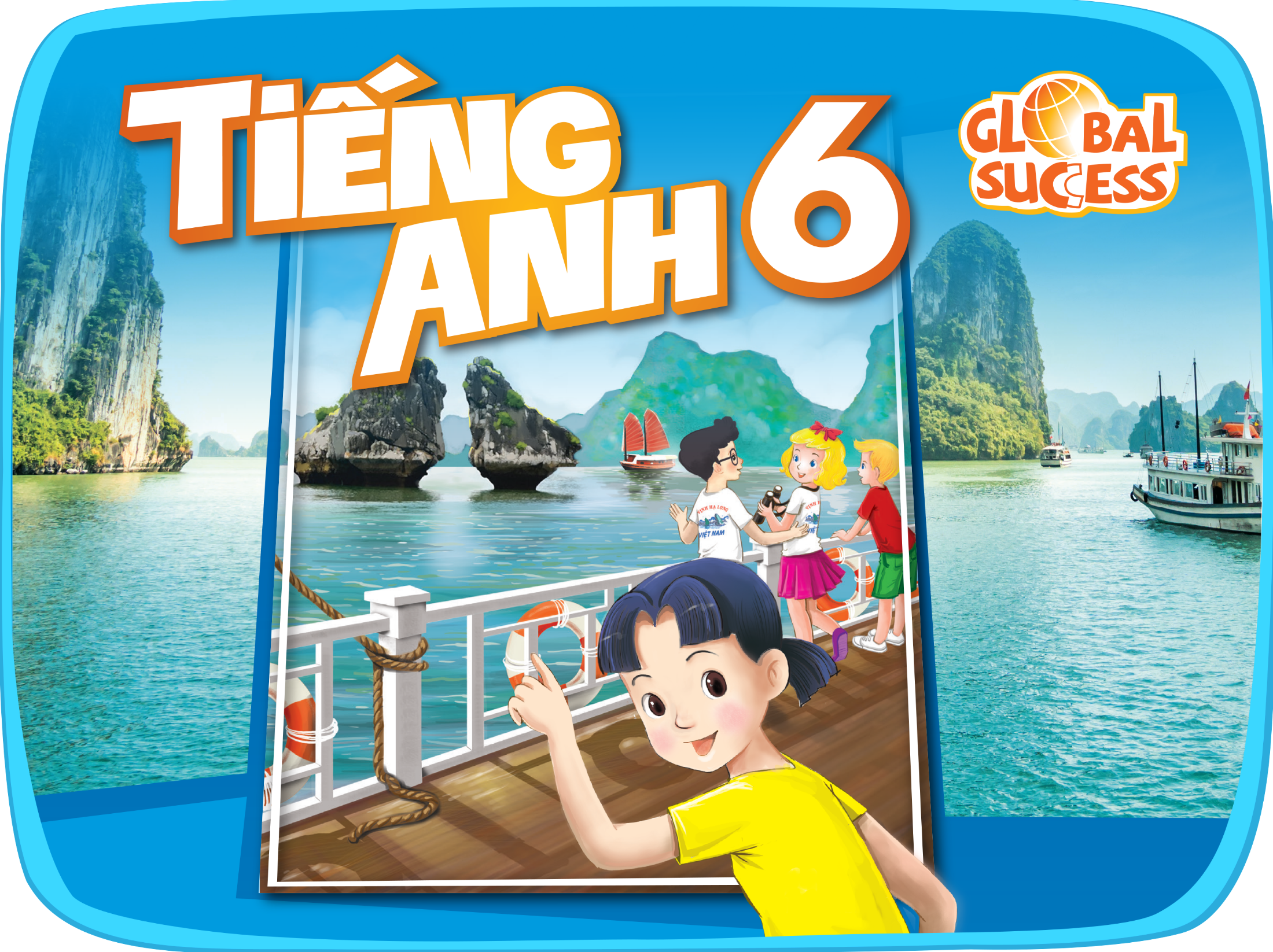 MY HOUSE
2
Unit
LESSON 1: GETTING STARTED
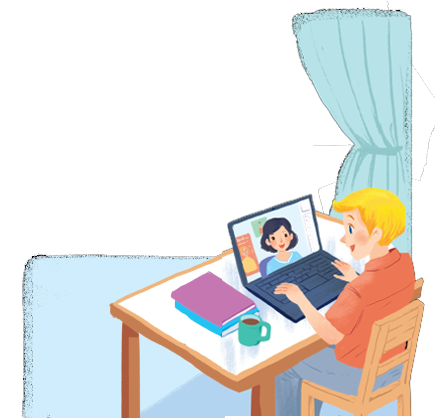 A look inside
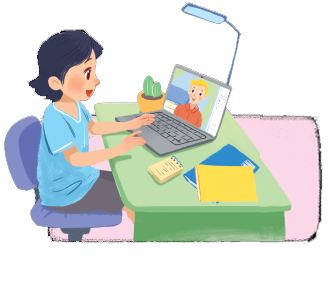 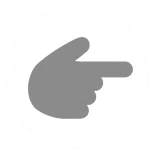 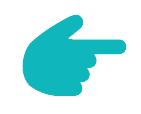 1
LESSON 1: GETTING STARTED
LESSON 1: GETTING STARTED
WARM-UP
The hidden word
Vocabulary
PRESENTATION
Task 1: Listen and read.
Task 2: Which family members does Mi talk about? Put a tick (✔).
Task 3: Read the conversation again. Complete each sentence with ONE word.
Task 4: Game: Networking (Types of house)
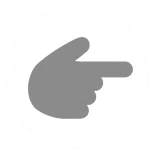 PRACTICE
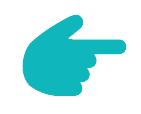 PRODUCTION
Task 5: Work in groups. Ask your friends where they live. Then report their answers.
CONSOLIDATION
Wrap-up
Homework
WARM-UP
The hidden words
Students work in groups.
Answer correctly each question to get 1 point and 1 secret letter to find the hidden word.
There is 1 question including 2 points and 2 secret letters.
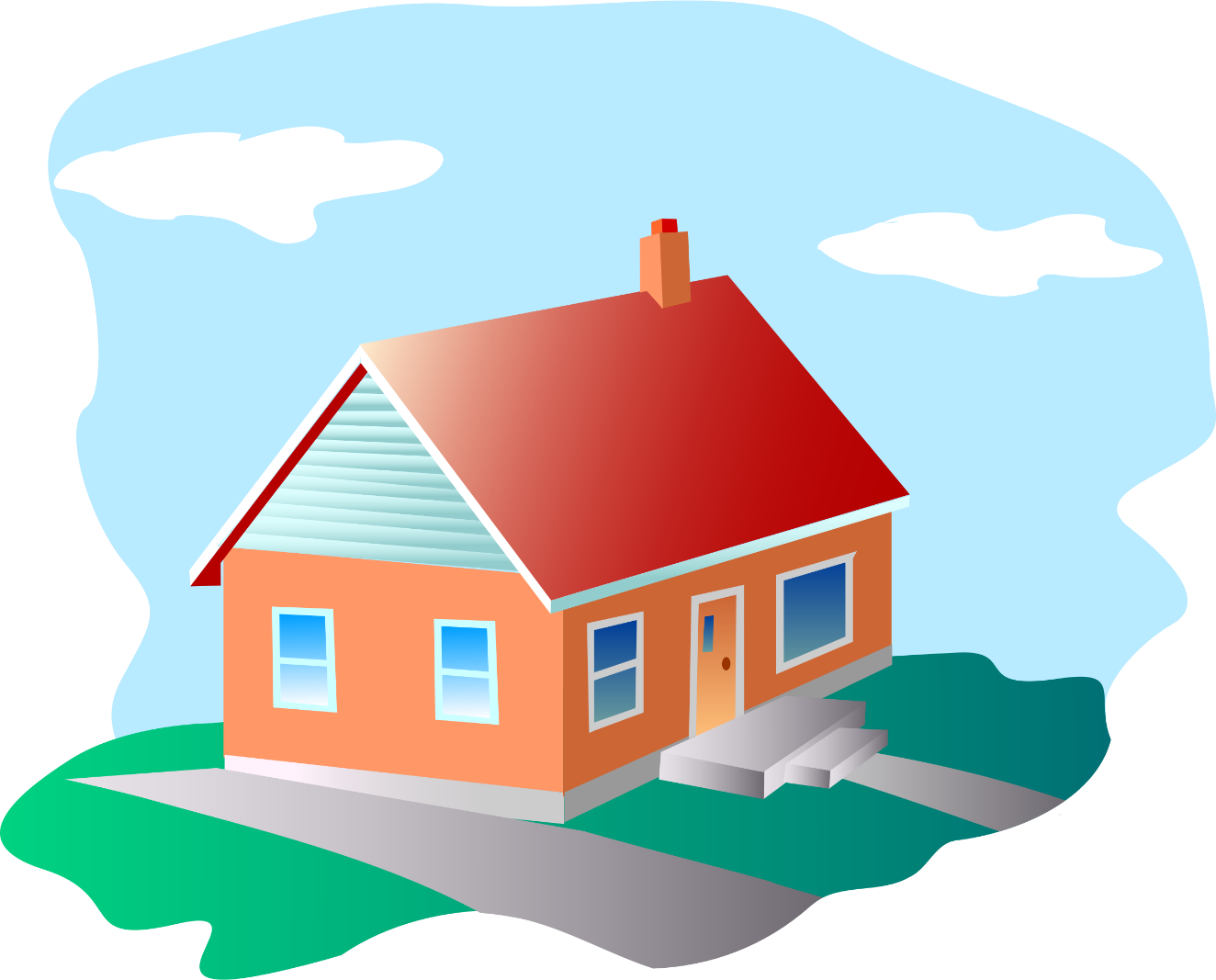 WARM-UP
The hidden words
7 letters
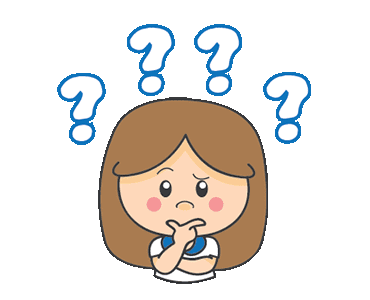 __ __     __ __ __ __ __
WARM-UP
Question 1: 	- What is this?
			- It’s a room.
_ _ _ _
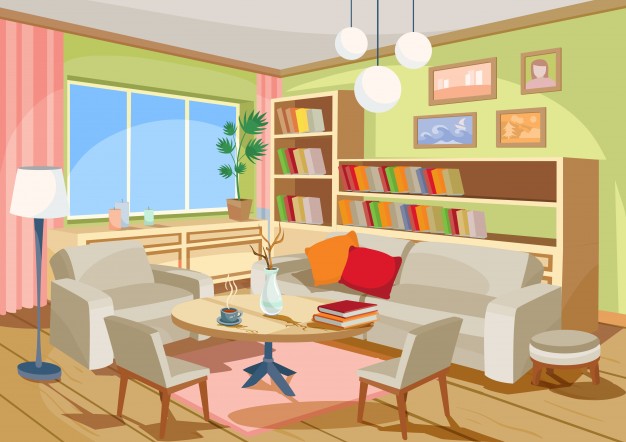 1 point
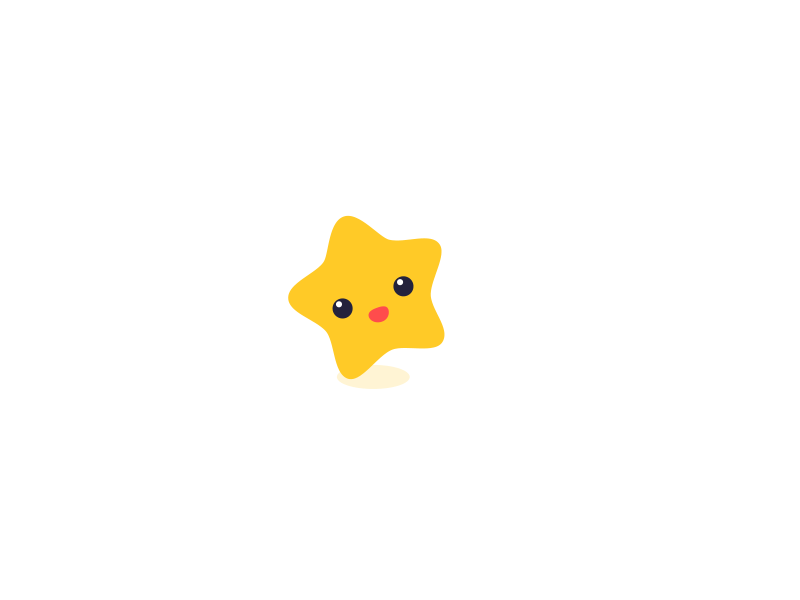 WARM-UP
The hidden words
7 letters
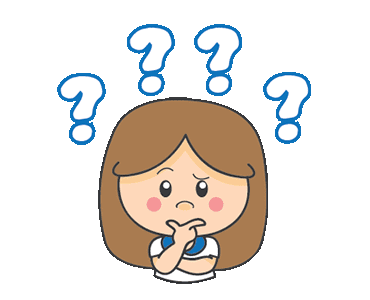 __ __     __ __ __ __ __
M
WARM-UP
Question 2: 	We have a small house in the country.
_ _ _ _ _ _ _
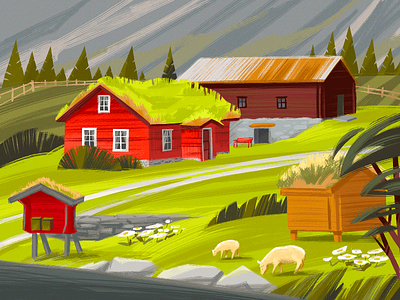 1 point
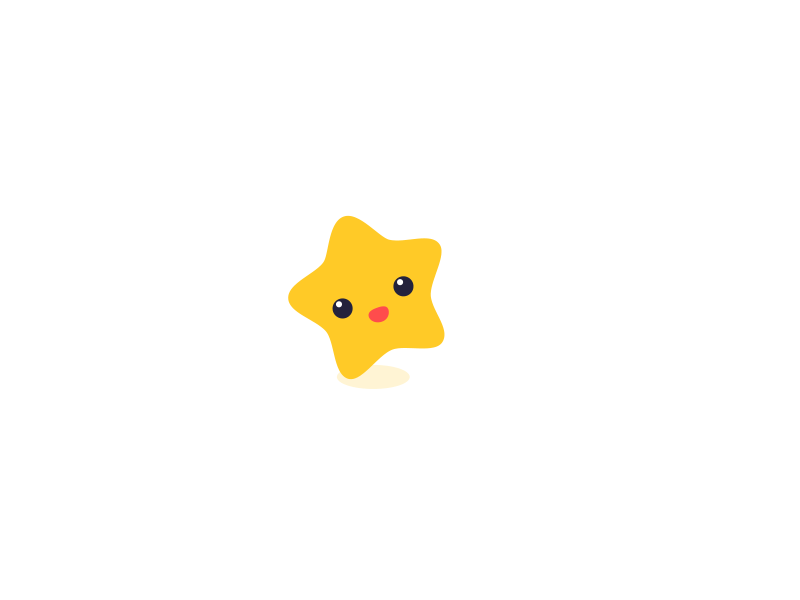 WARM-UP
The hidden words
7 letters
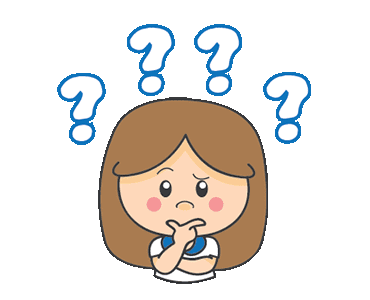 __ __     __ __ __ __ __
M
S
WARM-UP
Question 3: 	- Where are they?
			- They are in the kitchen.
_ _ _ _ _ _ _
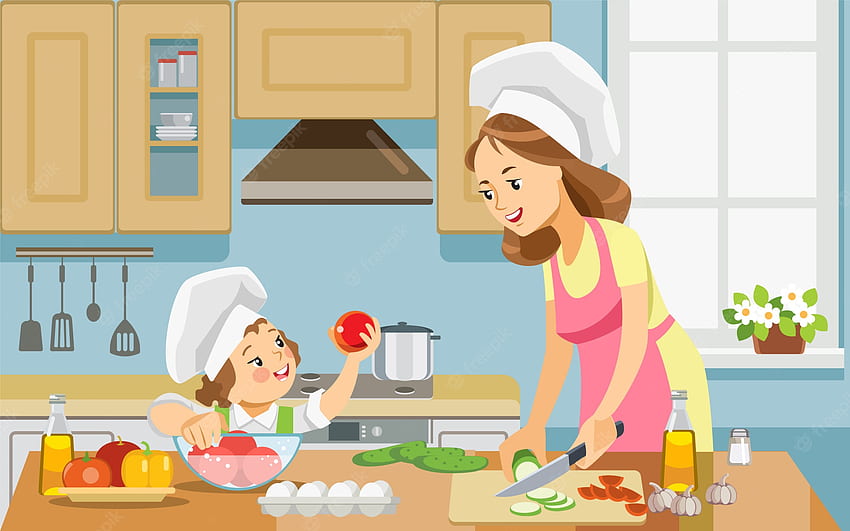 1 point
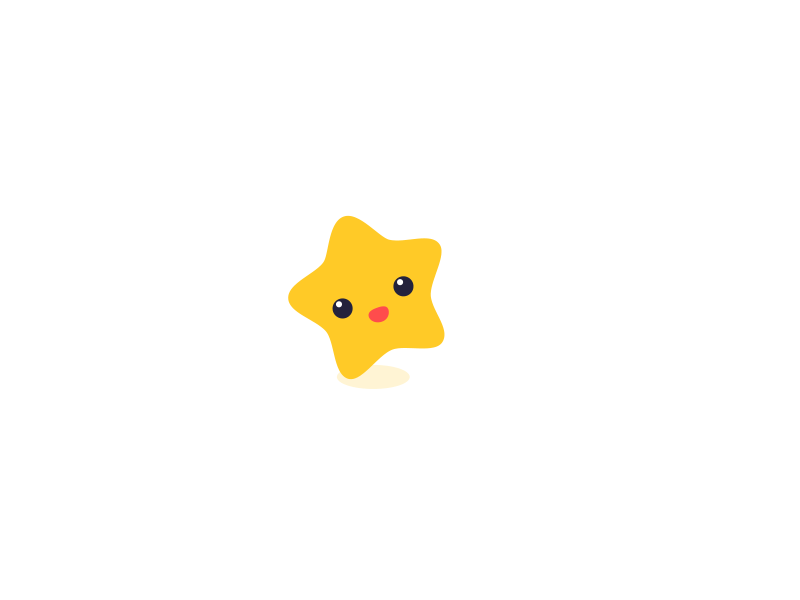 WARM-UP
The hidden words
7 letters
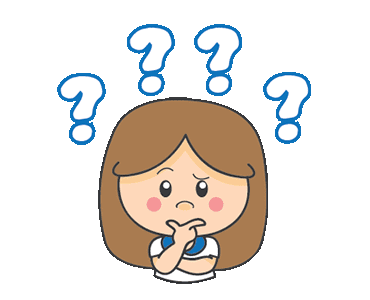 __ __     __ __ __ __ __
H
M
S
WARM-UP
Question 4: 	They have a house in the town.
_ _ _ _
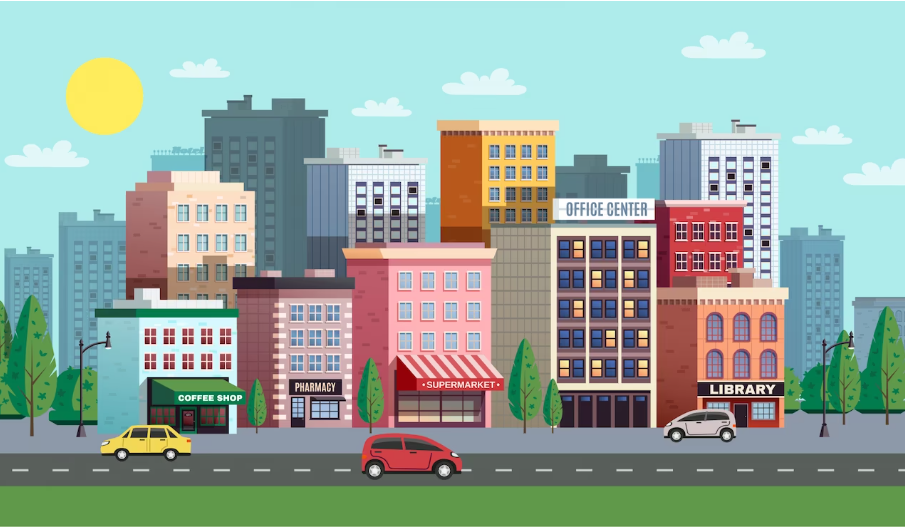 1 point
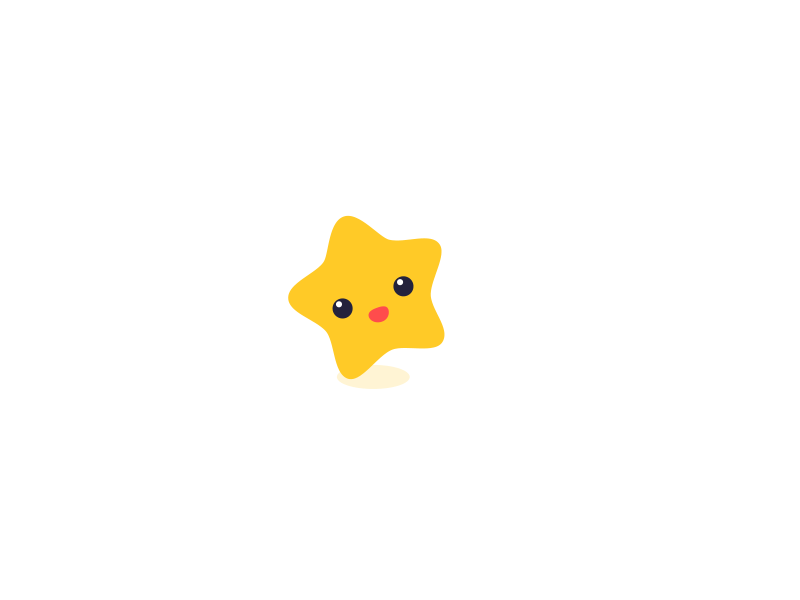 WARM-UP
The hidden words
7 letters
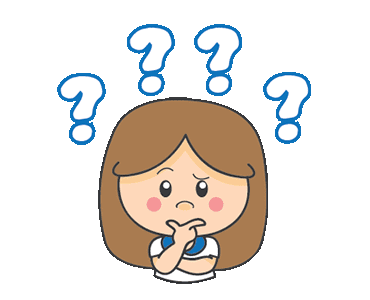 __ __     __ __ __ __ __
H
M
Y
S
WARM-UP
Question 5: 	- Which house is this?
			- It’s an apartment.
_ _ _ _ _ _ _ _ _
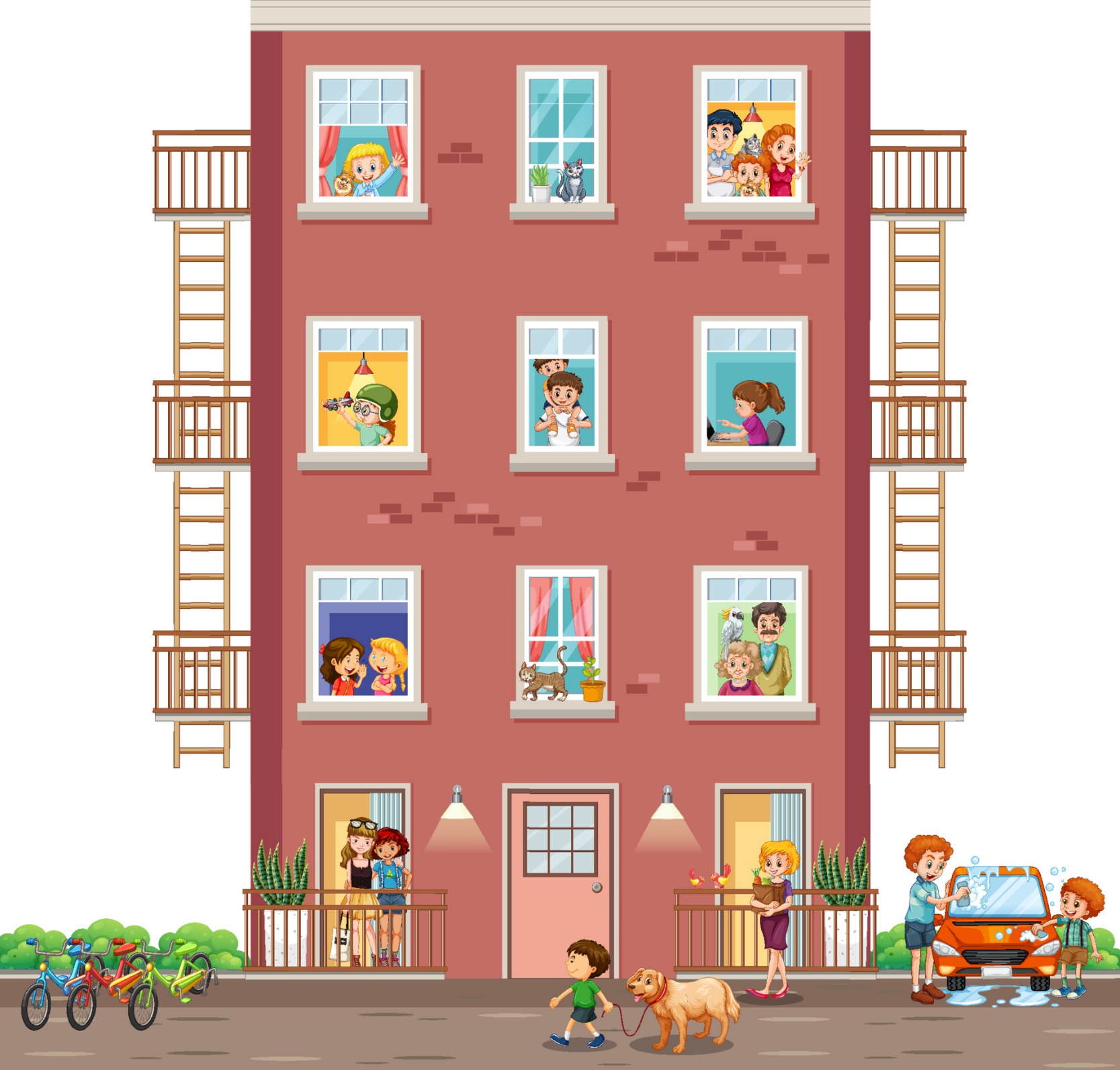 2 points
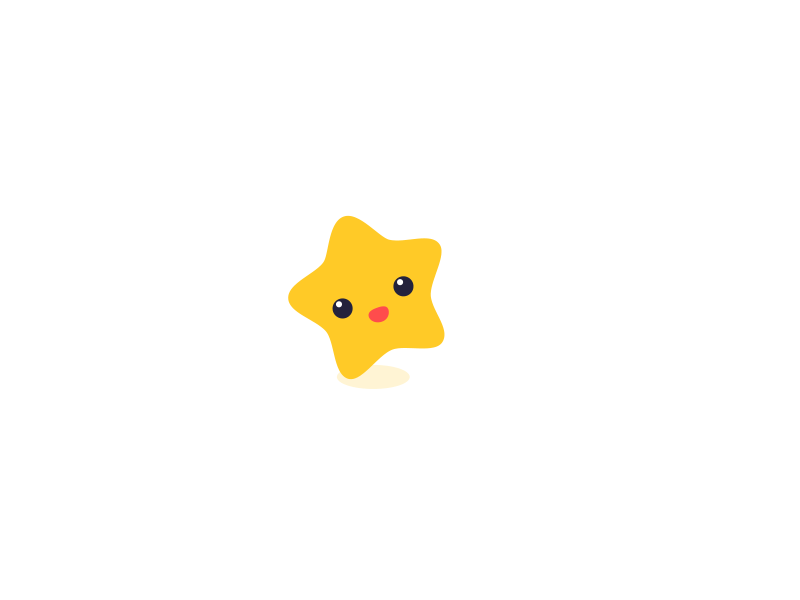 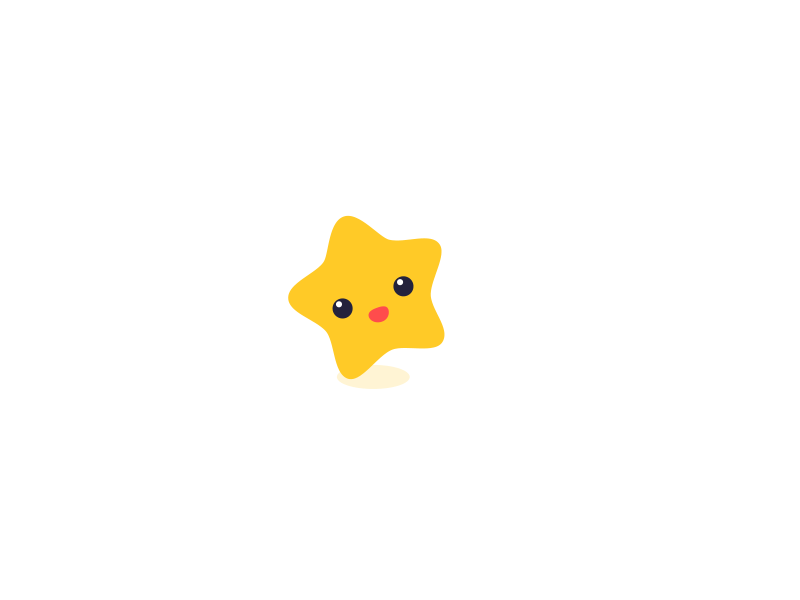 WARM-UP
The hidden words
7 letters
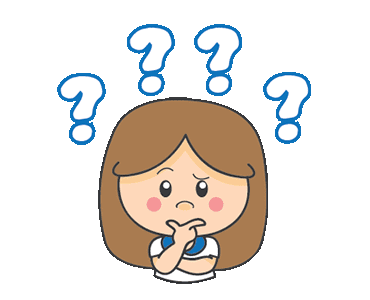 __ __     __ __ __ __ __
H
M
Y
O
S
E
WARM-UP
Question 6: 	My sister lives in a flat.
_ _ _ _
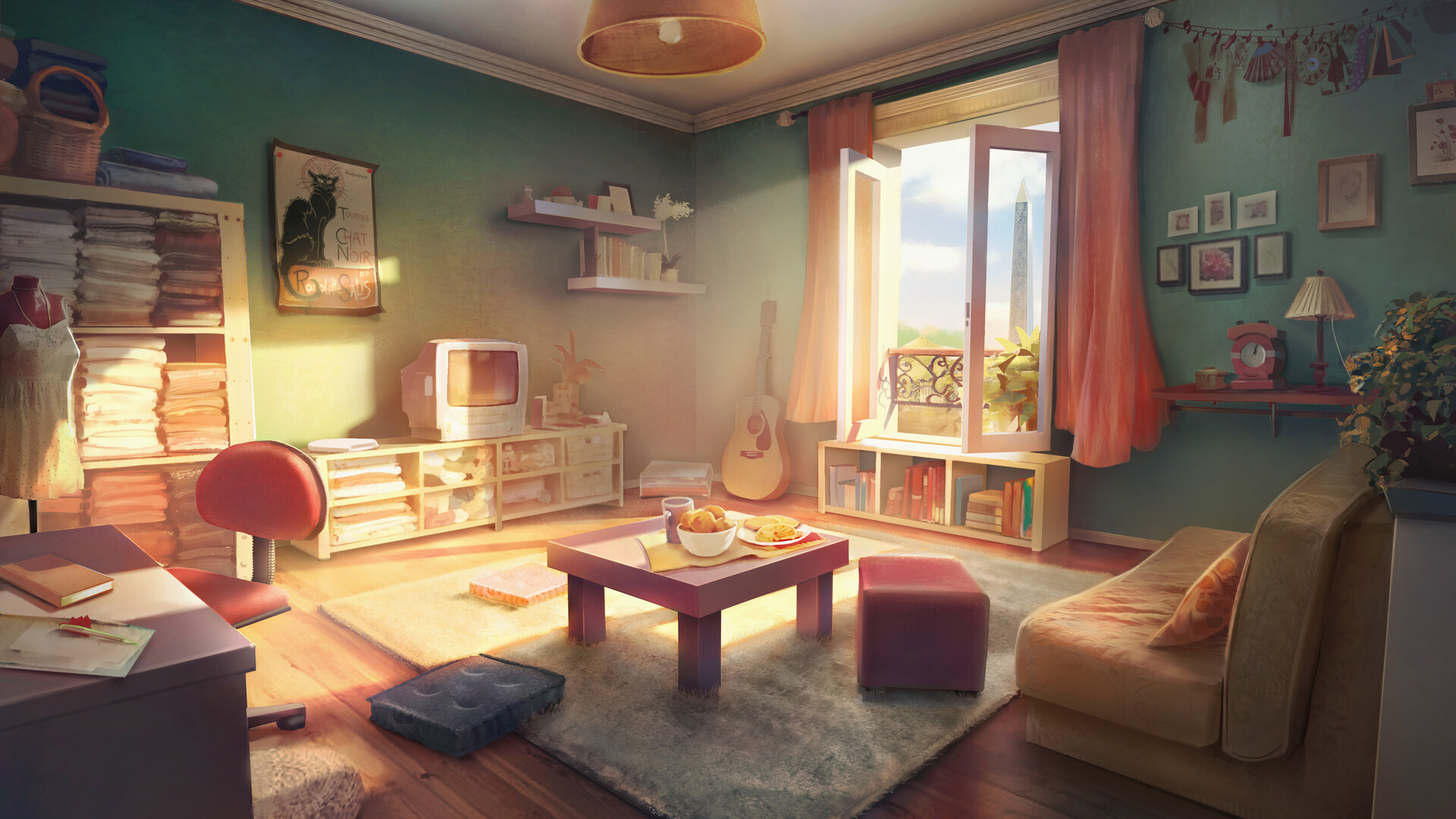 1 point
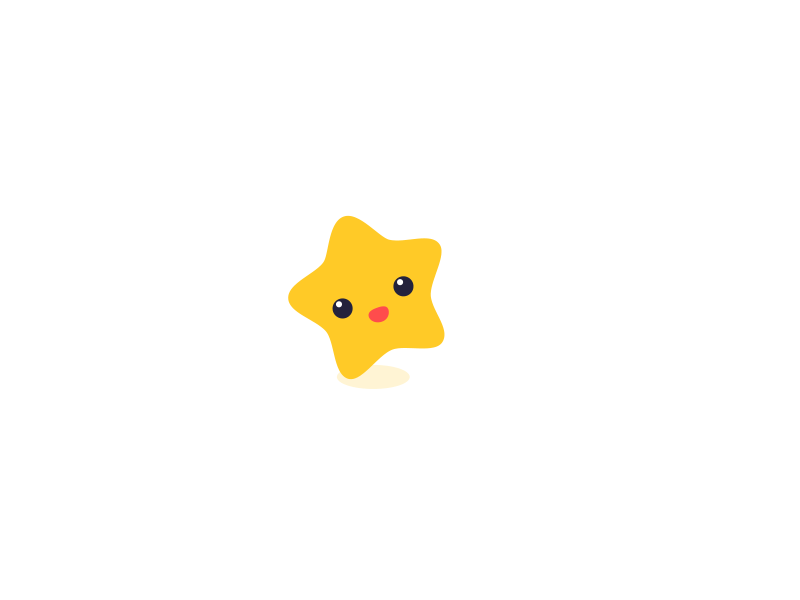 WARM-UP
The hidden words
7 letters
__ __     __ __ __ __ __
H
M
Y
O
U
E
S
WARM-UP
The hidden words
7 letters
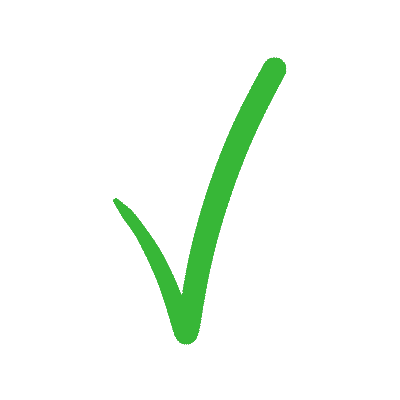 M Y     H O U S E
PRESENTATION
town house (n)
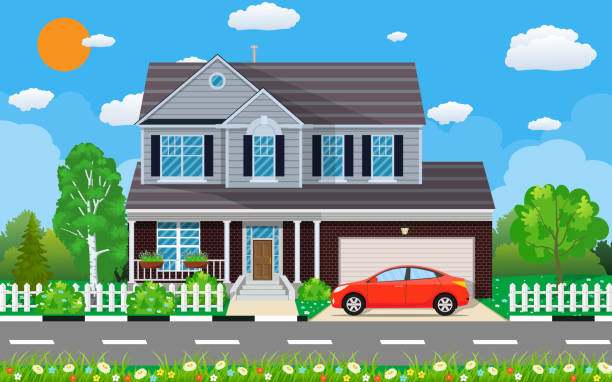 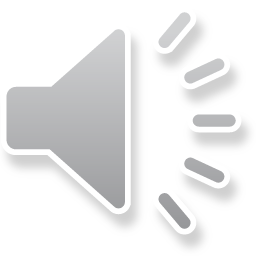 /ˈtaʊn haʊs/
nhà phố
PRESENTATION
country house (n)
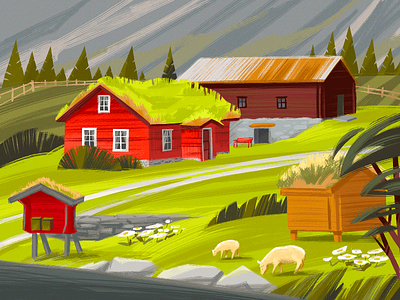 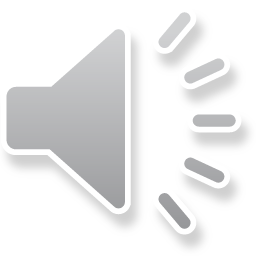 /ˌkʌntri ˈhaʊs/
nhà ở vùng quê
PRESENTATION
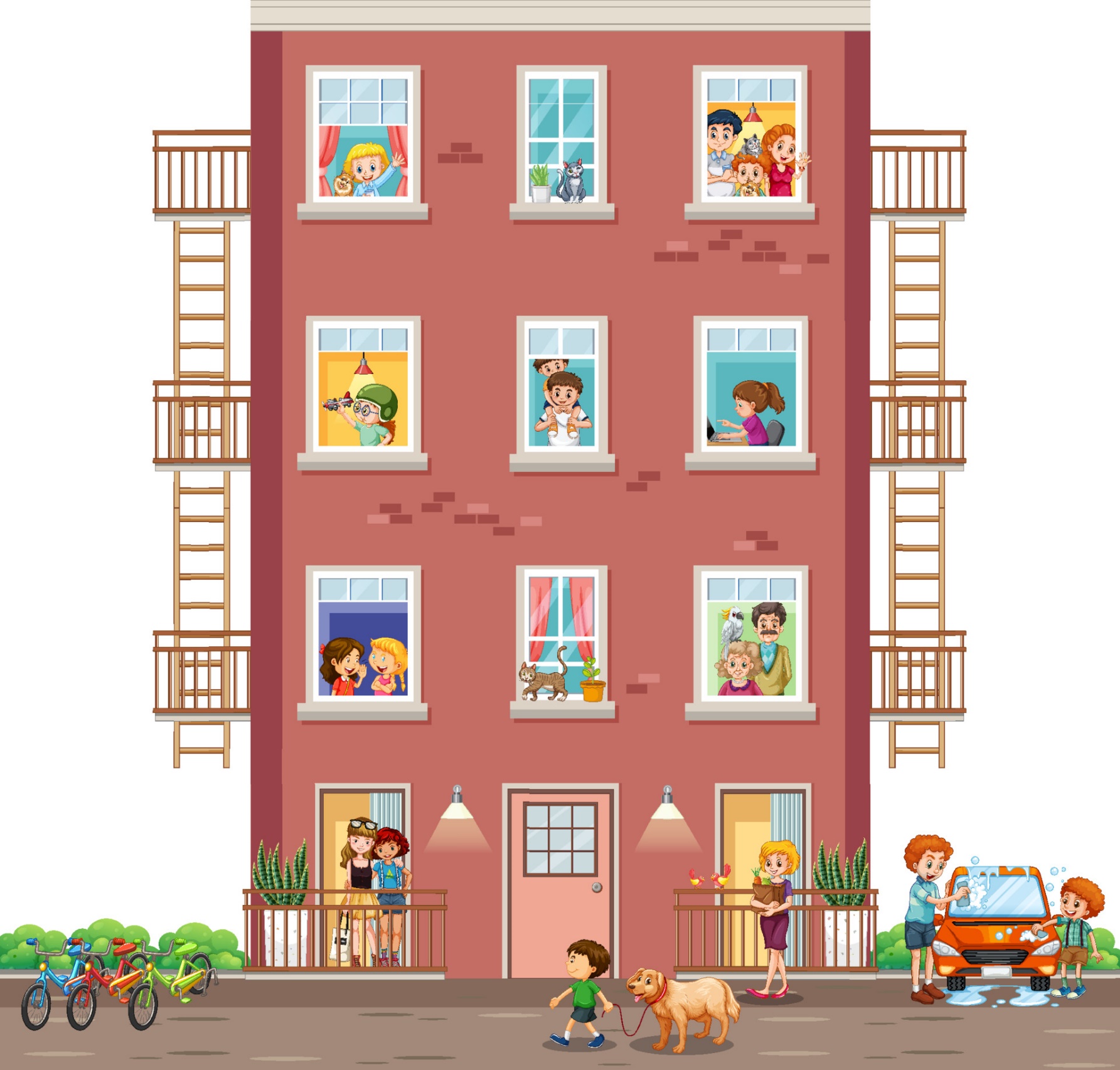 flat (n)
/flæt/
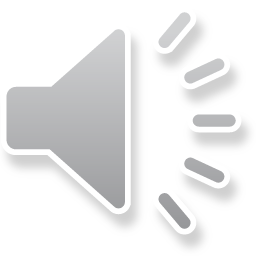 căn hộ
PRESENTATION
flat (n) 
= apartment (n)
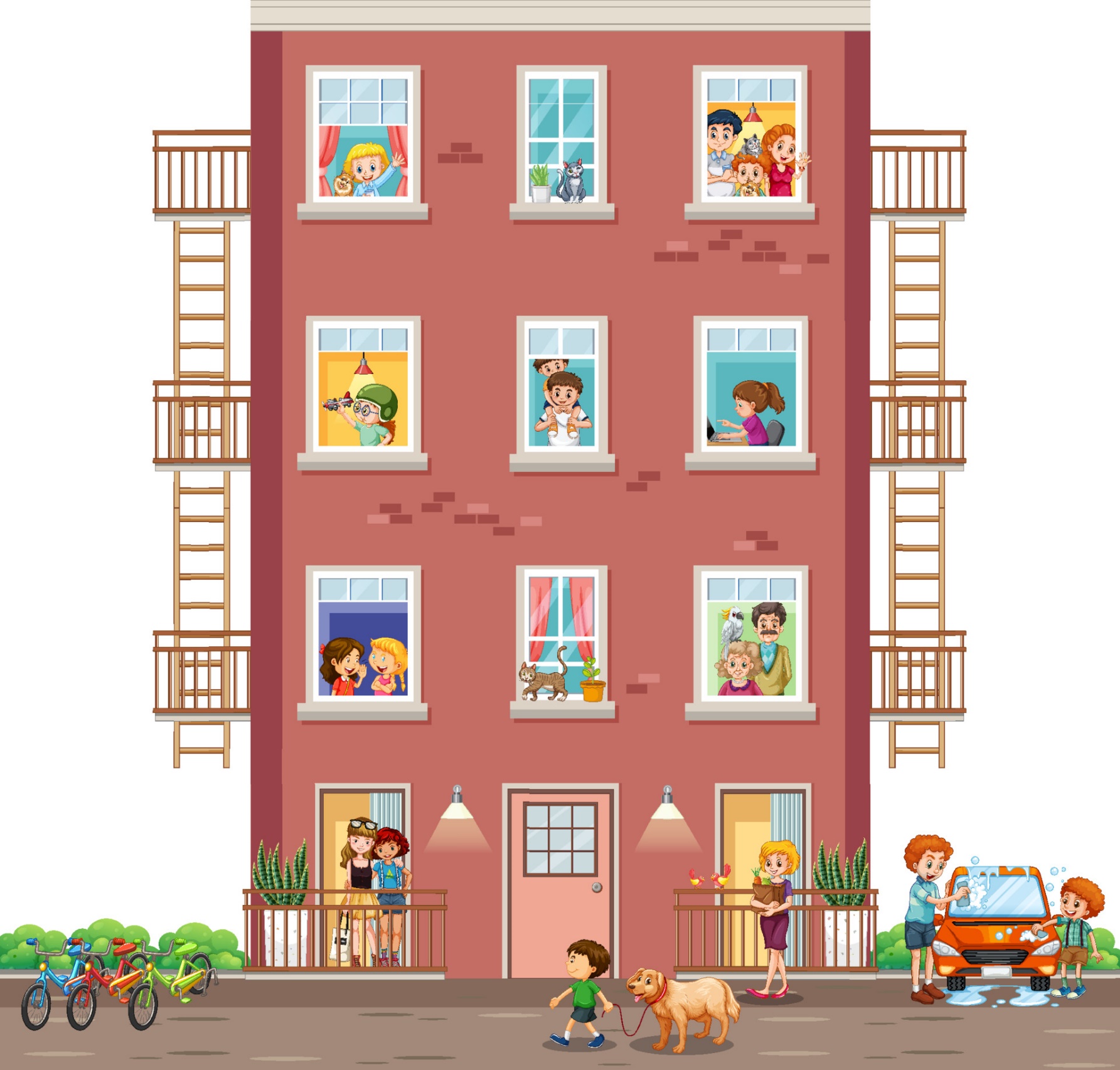 /əˈpɑːtmənt/
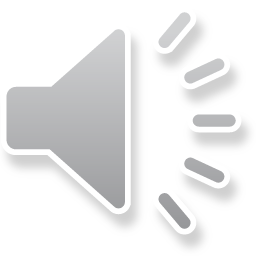 căn hộ
PRESENTATION
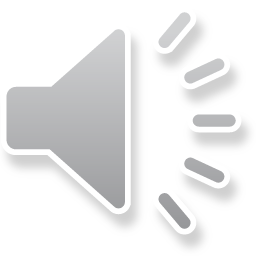 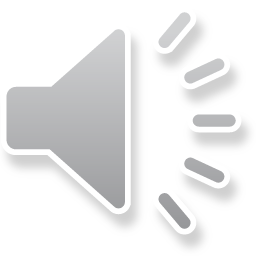 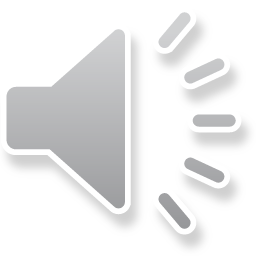 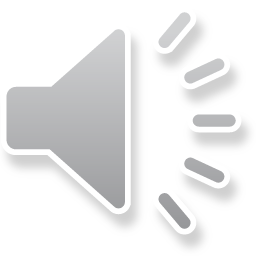 PRACTICE
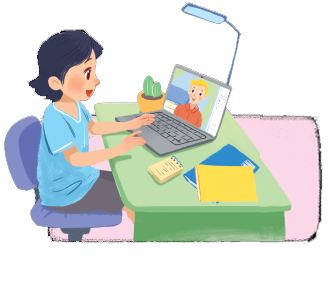 LESSON 1: GETTING STARTED
What are Nick and Mi doing?
What might they talk about?
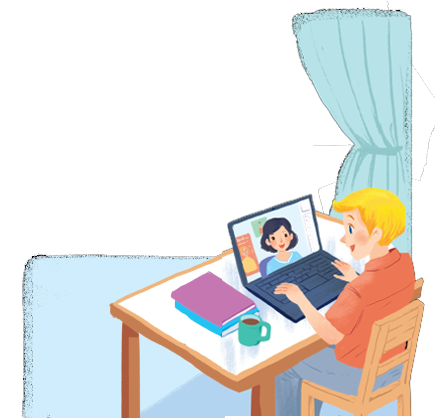 1
PRACTICE
1
A look inside
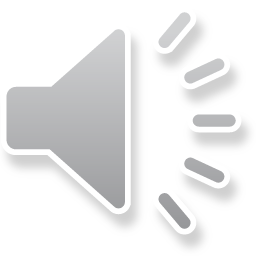 Listen and read.
Mi: Wow! Your room looks so big, Nick.
Nick: It’s Elena’s room. She’s my sister.
Mi: I see. Is there a TV behind you?
Nick: Yes, there is. Where do you live, Mi?
Mi: I live in a town house. And you? 
Nick: I live in a country house. Who do you live with? 
Mi: My parents and younger brother. We’re moving to a ﬂat next month!
Nick: Are you?
Mi: Yes. My aunt lives near there, and I can play with my cousin. 
Nick: Are there many rooms in your new ﬂat?
Mi: Yes, there are. There’s a living room, three bedrooms, a kitchen and two bathrooms.
PRACTICE
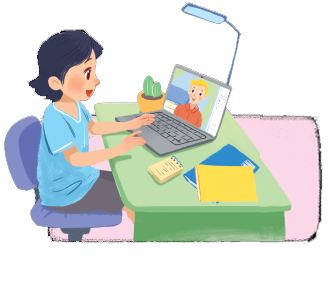 What are Nick and Mi doing?
 They are talking online with each other.
LESSON 1: GETTING STARTED
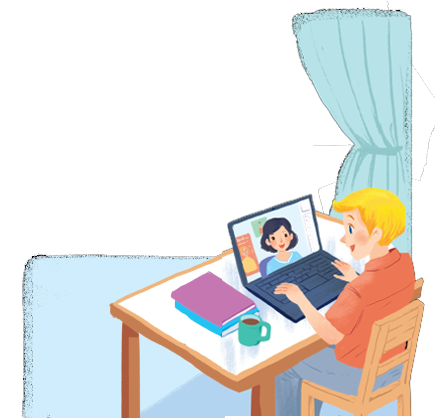 1
What might they talk about?
 They are talking about their house.
PRACTICE
2
Which family members does Mi talk about? Put a tick ().
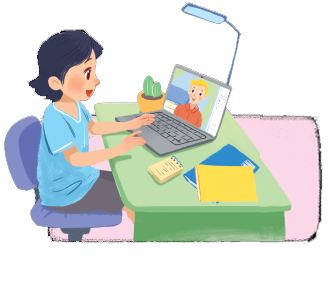 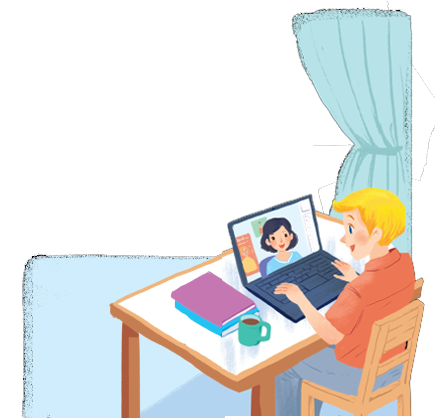 



PRACTICE
3
Read the conversation again. Complete each sentence with ONE word.
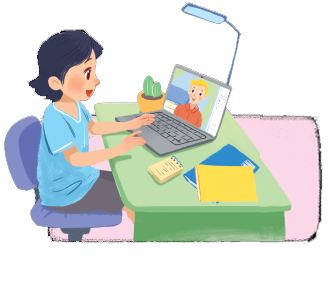 1. Elena is Nick’s ______.
2. There is a ____ in Elena’s room.
3. Now Mi lives in a _____ house.
4. Nick lives in a ________ house.
5. Mi’s new flat has _____ bedrooms.
sister
TV
town
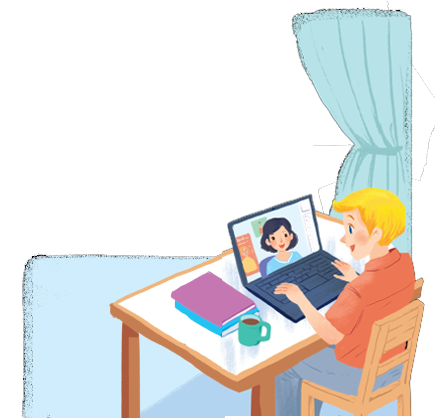 country
three
PRACTICE
4
GAME: Complete the word web: Types of house
Students work in groups.
Discuss about the topic “Types of house” in 2 minutes
Then, a student from each team one by one runs to the board and writes one word.
The team which has more correct answers is the winner.
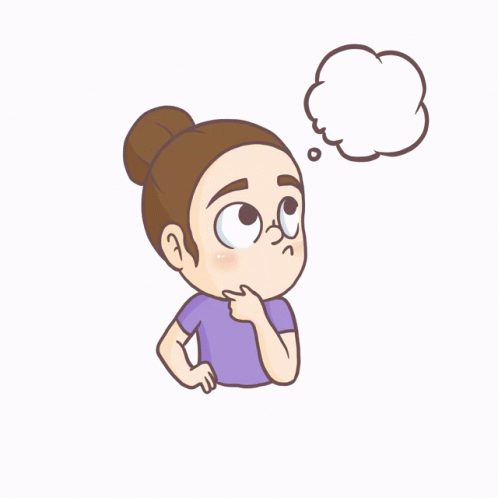 Types of house
PRACTICE
4
GAME: Complete the word web: Types of house
Types of house
PRACTICE
4
GAME: Complete the word web: Types of house (Suggested answer)
cottage
villa
town house
country house
Types of house
stilt house
flat
farmhouse
PRODUCTION
5
Work in groups. Ask your friends where they live. Then report their answers.
Students work in groups of 4 
Take turns to ask and answer about where they live
By the end of the activity, one student from each group can stand up and report to the class.
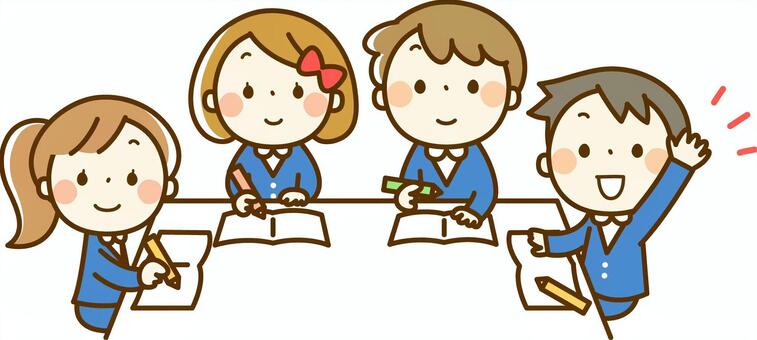 SURVEY
CONSOLIDATION
1
Wrap-up
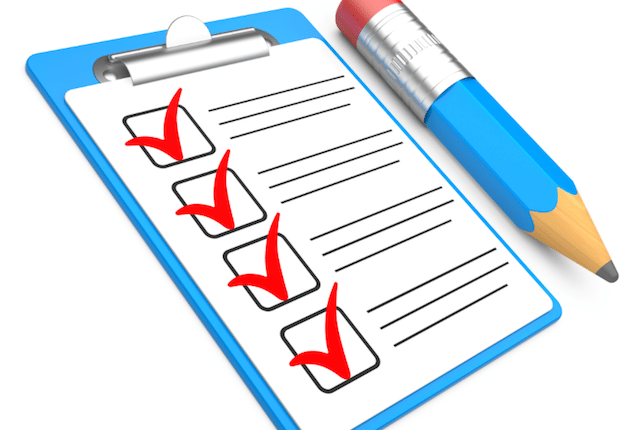 What have we learnt in this lesson?
Vocabulary about house and types of house.
Read and understand content of the conversation.
CONSOLIDATION
2
Homework
- Do exercises in the workbook.
- Prepare for the Project of the unit.
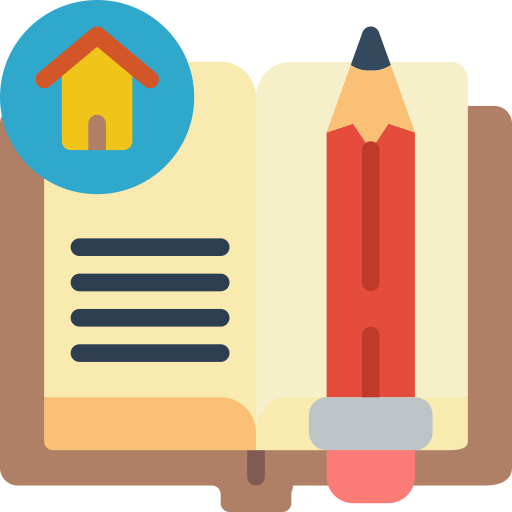 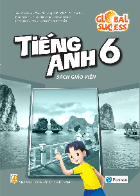 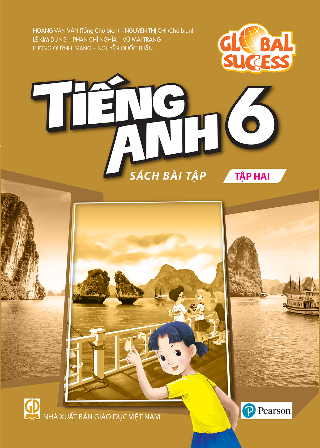 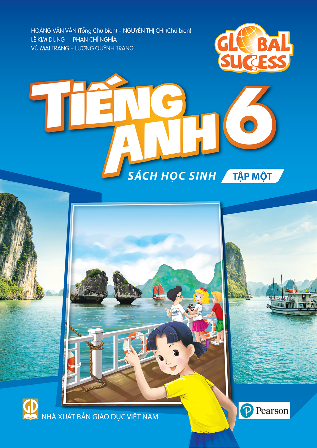 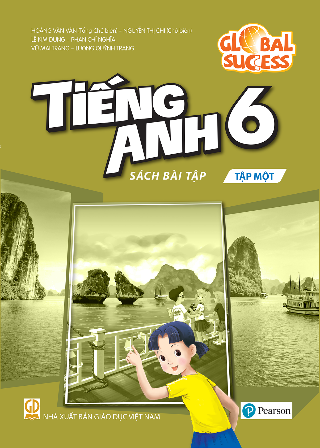 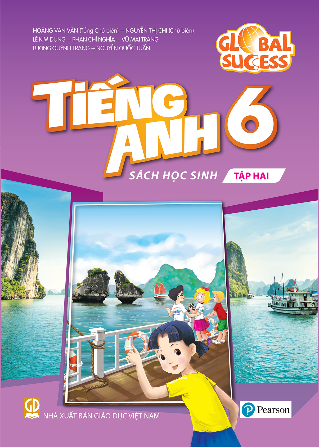 Website: hoclieu.vn
Fanpage: facebook.com/www.tienganhglobalsuccess.vn/